Doha courses on European union law POLICY BRIEF WRITINGEU &Environmental Law and HUMAN RIGHTSDr. RAFAEL BROWN
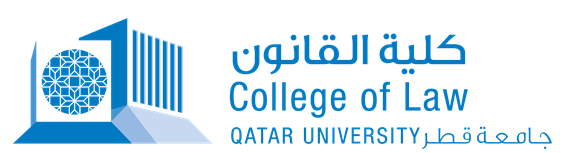 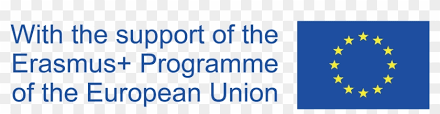 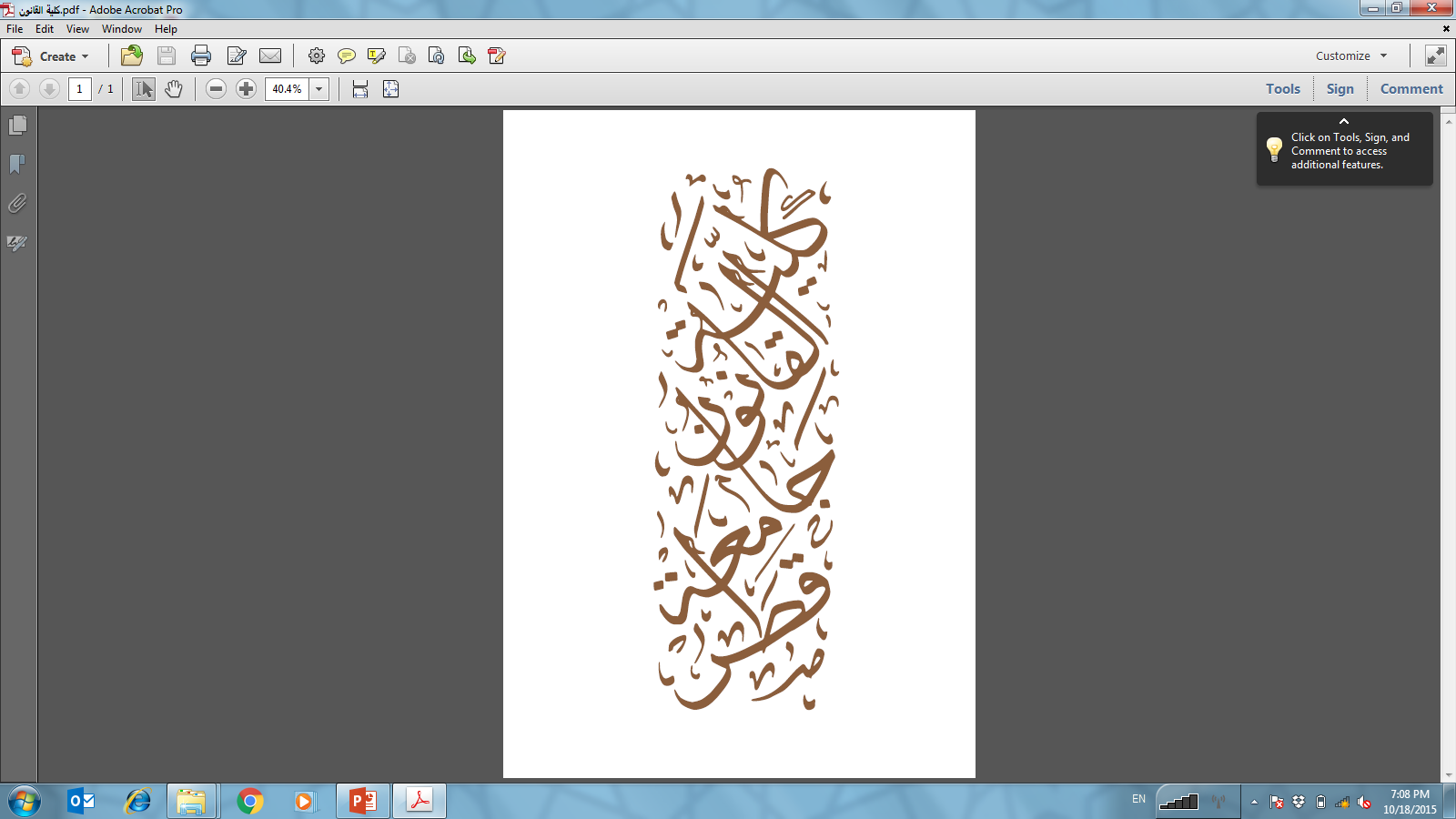 DAY 3: PRESENT AND DEFEND
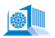 Five-Minute Group Presentations on Environmental Law Topics
Group 2
Five-Minute Group Presentations on Human Rights Law Topics
Group 4
Group 5
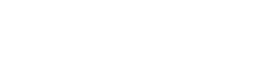 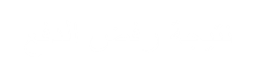 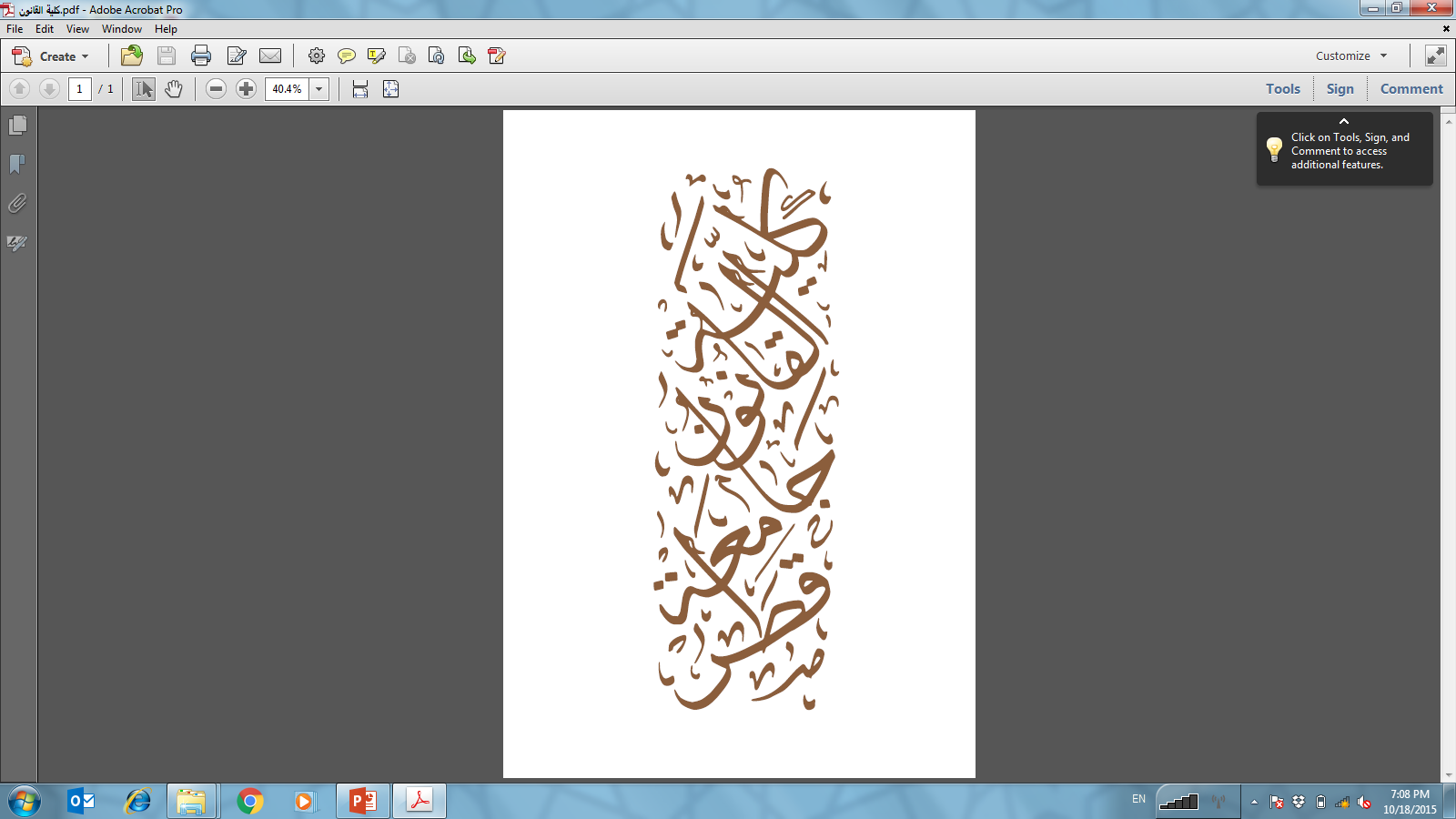 DEFINING THE PROBLEM
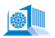 define the problem and its contributing factors as specifically as possible so that some sort of concrete policy action is feasible
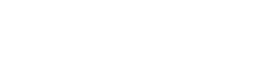 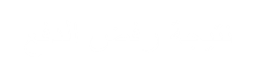 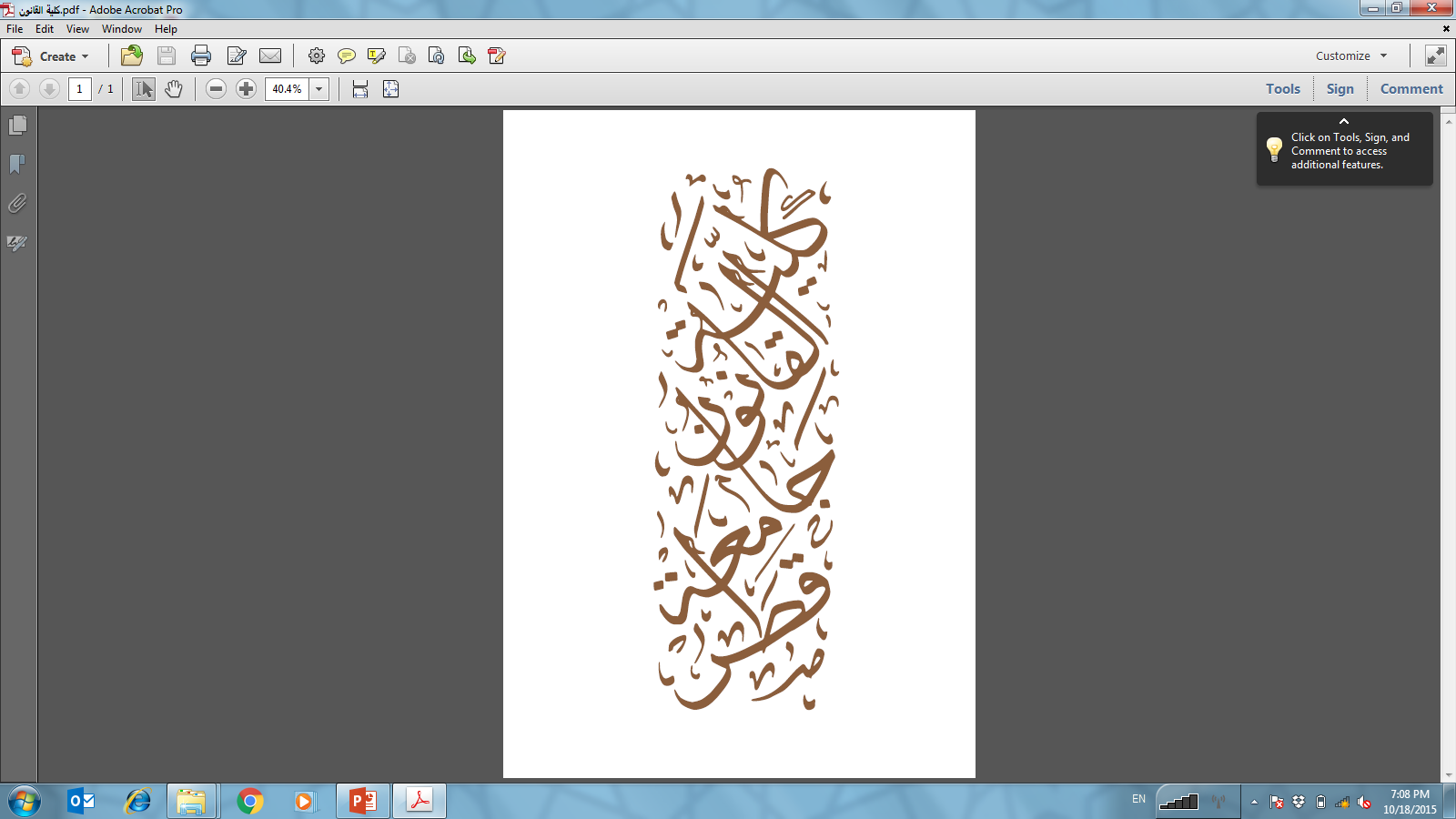 FRAME THE ISSUE
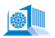 Once you’ve identified the problem, decide how you will present it to your reader. 

Think of some of the most pressing questions your audience will have and attempt to preemptively answer those questions
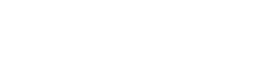 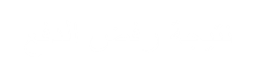 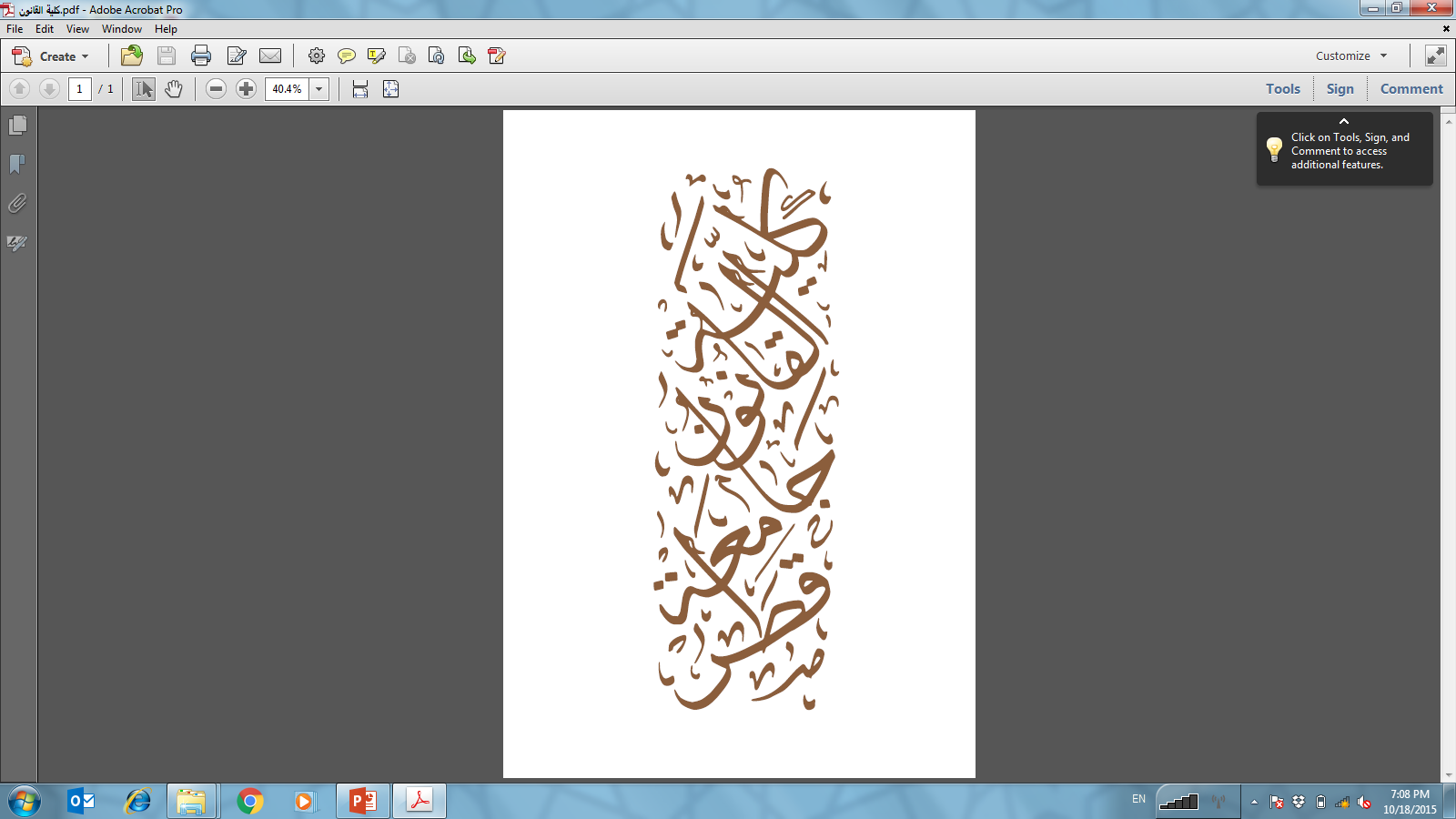 PRESENT AND DEFEND
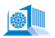 Environmental Law Topics 

-What is the specific problem you want to address?
-Who is the audience?
-What is your advocacy goal?
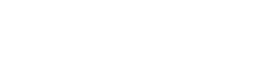 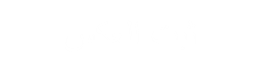 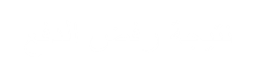 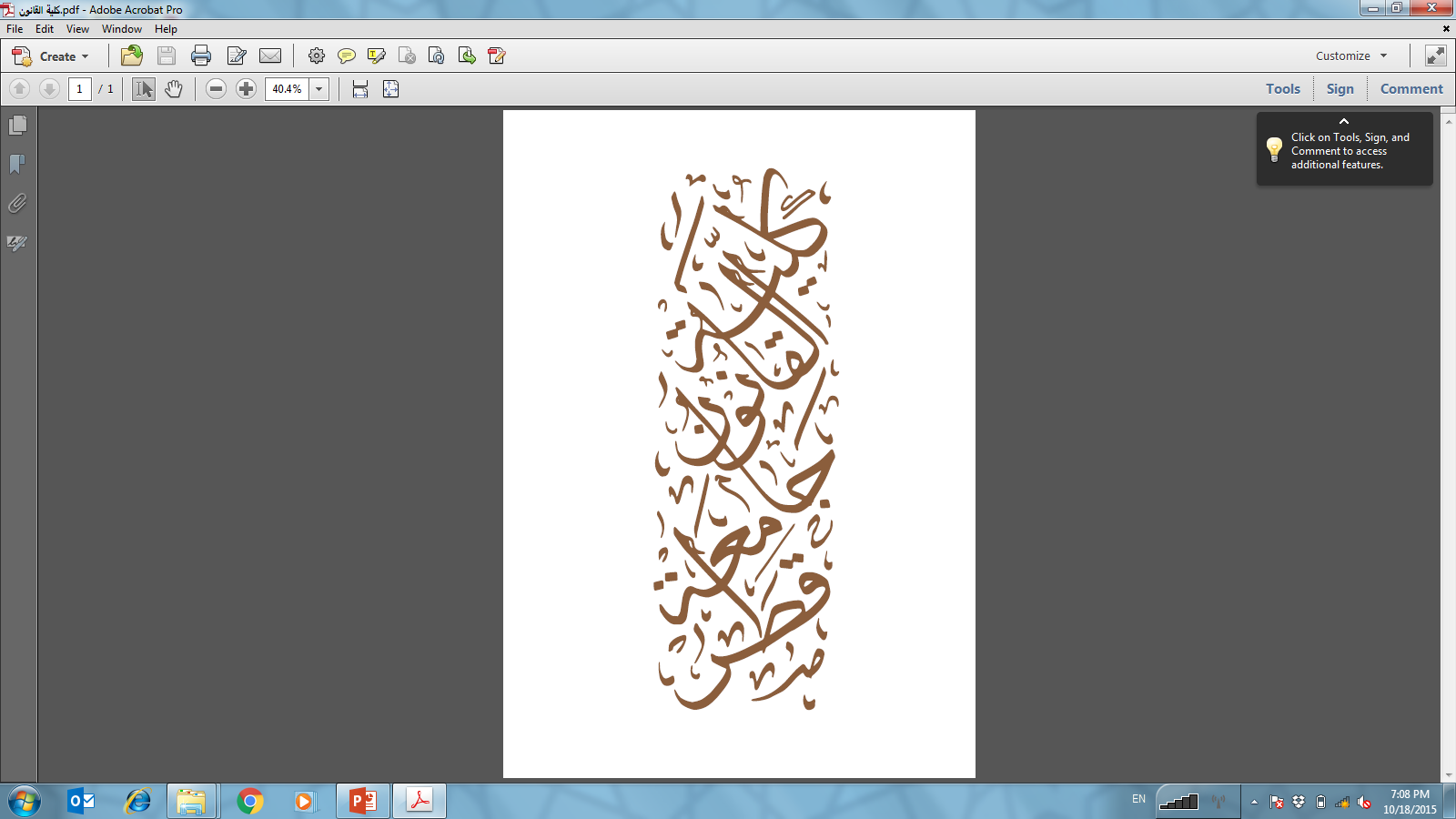 PRESENT AND DEFEND
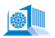 Environmental Law Example 

“When it comes to the export of wastes, especially non-hazardous wastes, outside the EU, an important shortcoming is the insufficient control of the conditions under which these waste are managed in the destination countries, especially in developing countries. Illegal shipments of waste within and outside the EU remain also a considerable problem, due to the general nature of the provisions of the WSR…”
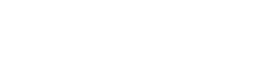 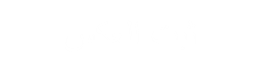 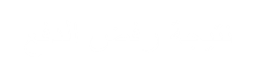 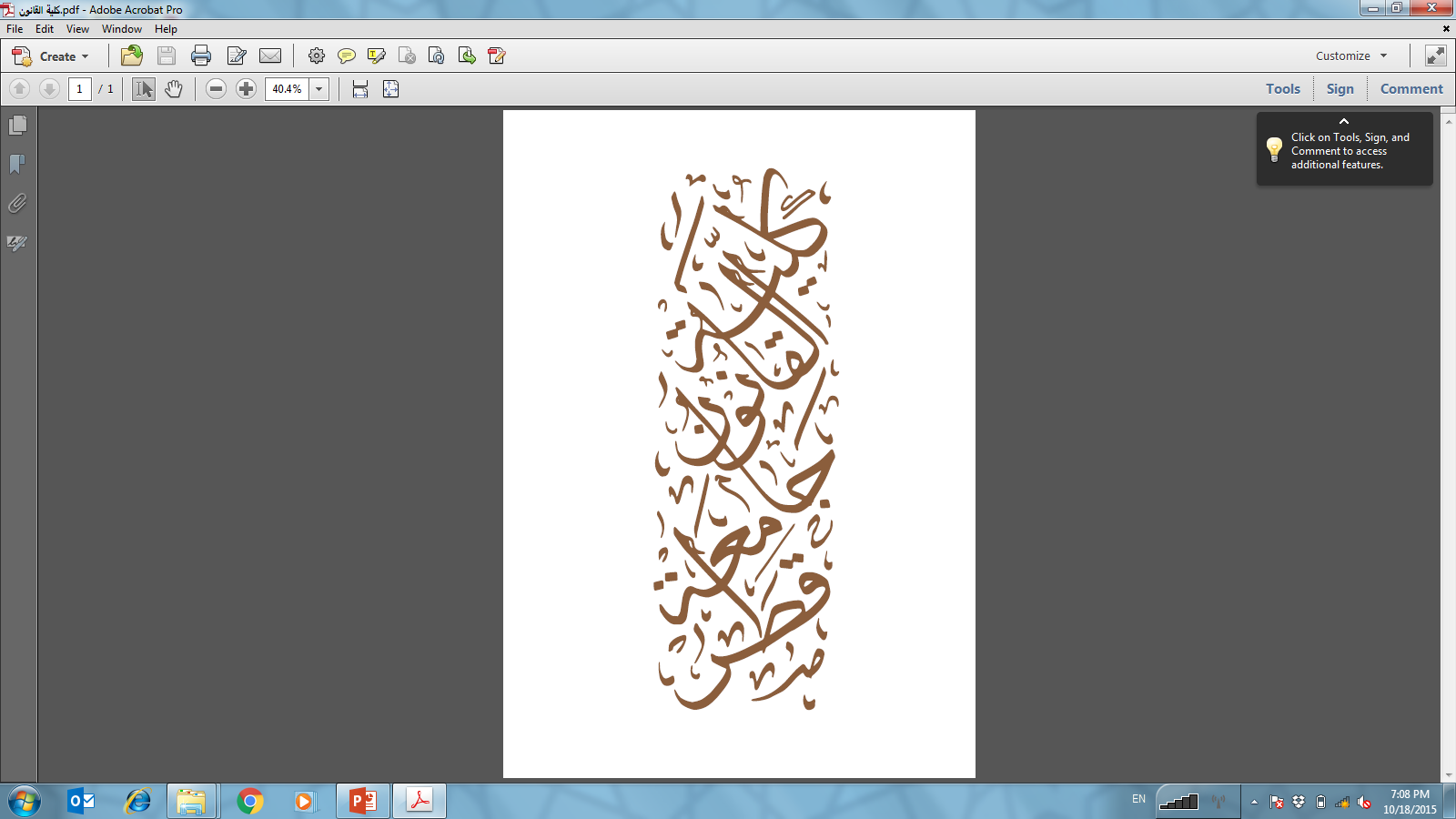 PRESENT AND DEFEND
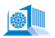 Human Rights Law Topics 

-What is the specific problem you want to address?
-Who is the audience?
-What is your advocacy goal?
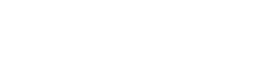 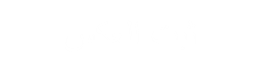 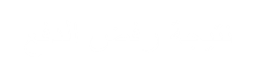 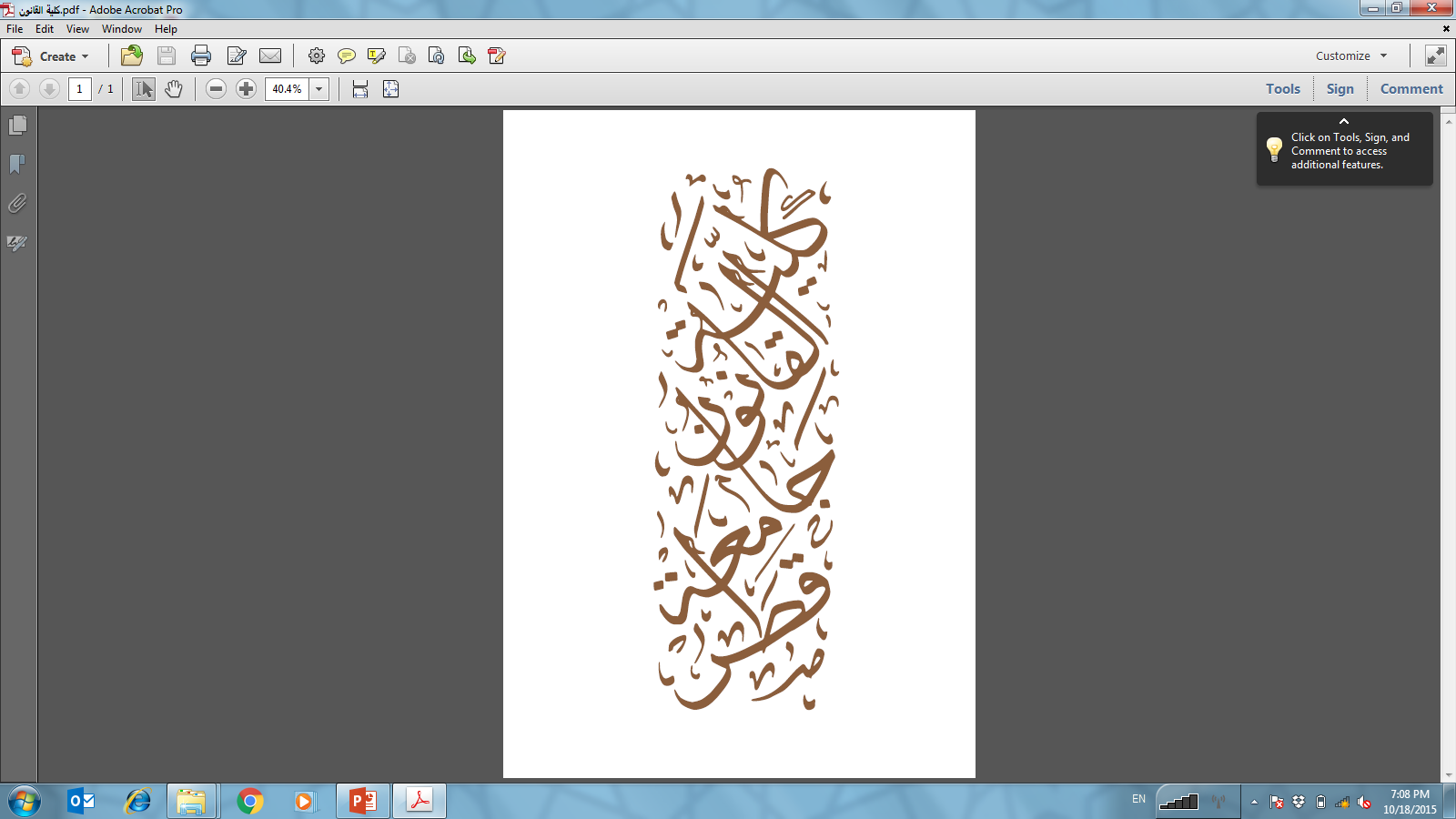 PRESENT AND DEFEND
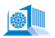 Human Trafficking Example


“The [Hungarian] government’s trafficking victim identification mechanism did not apply to foreign victims without legal residence.”
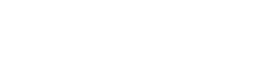 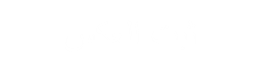 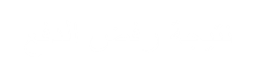 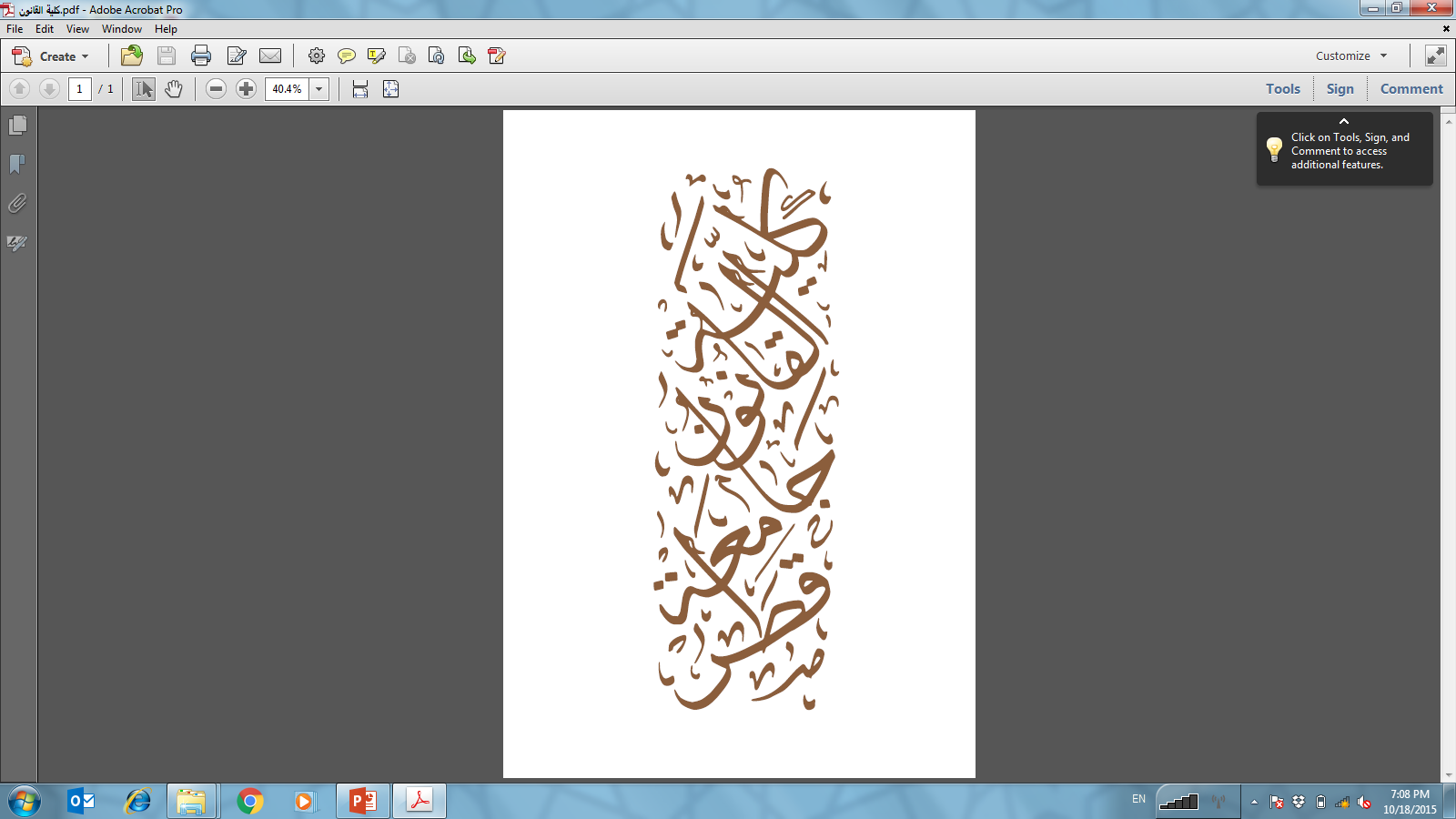 PRESENT AND DEFEND
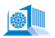 Refugee Rights Example

“The European Border and Coast Guard Agency Frontex is currently undergoing intense scrutiny. An investigation of its own Management Board did not fully clear the Agency from alleged involvement in pushbacks – illegal returns that violate human rights under international and EU law, including of the non-refoulement principle of the Geneva Refugee Convention – at the Greek-Turkish maritime border in the Aegean.”
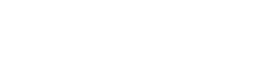 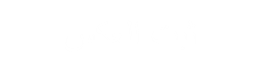 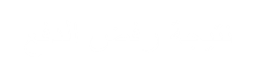 EXAMPLE
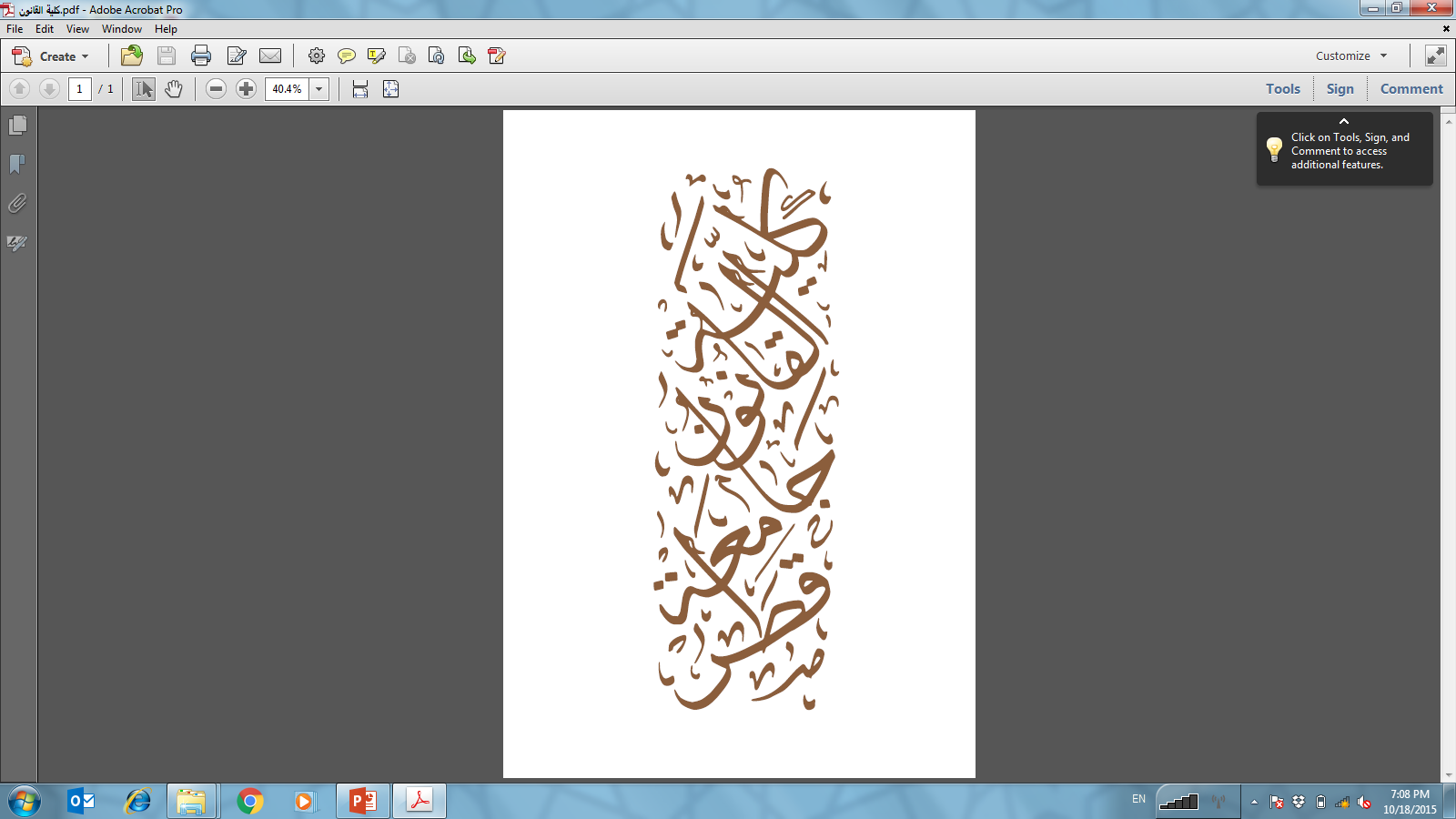 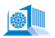 A “not-so-good” policy brief
Adolescents’ Dermatologic Health in Outlandia: A Call to Action
The Report on Adolescents’ Dermatologic Health in Outlandia (2010), issued by Secretary of Health Dr. Polly Galver, served as a platform to increase public awareness on the importance of dermatologic health for adolescents. Among the major themes of the report are that dermatologic health is essential to general health and well-being and that profound and consequential dermatologic health disparities exist in the state of Outlandia. Dr. Galver stated that what amounts to a silent epidemic of acne is affecting some population groups–restricting activities as schools, work, and home–and often significantly diminishing the quality of life. Dr. Galver issued the Report on Adolescents’ Dermatologic Health as a wake-up call to policymakers and health professionals on issues regarding the state’s dermatologic health. (“Not so good policy brief,” Reproduced with permission of the Johns Hopkins Bloomberg School of Public Health, Baltimore, MD.)
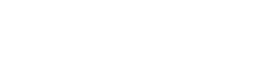 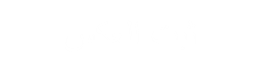 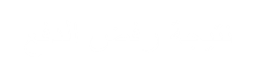 EXAMPLE
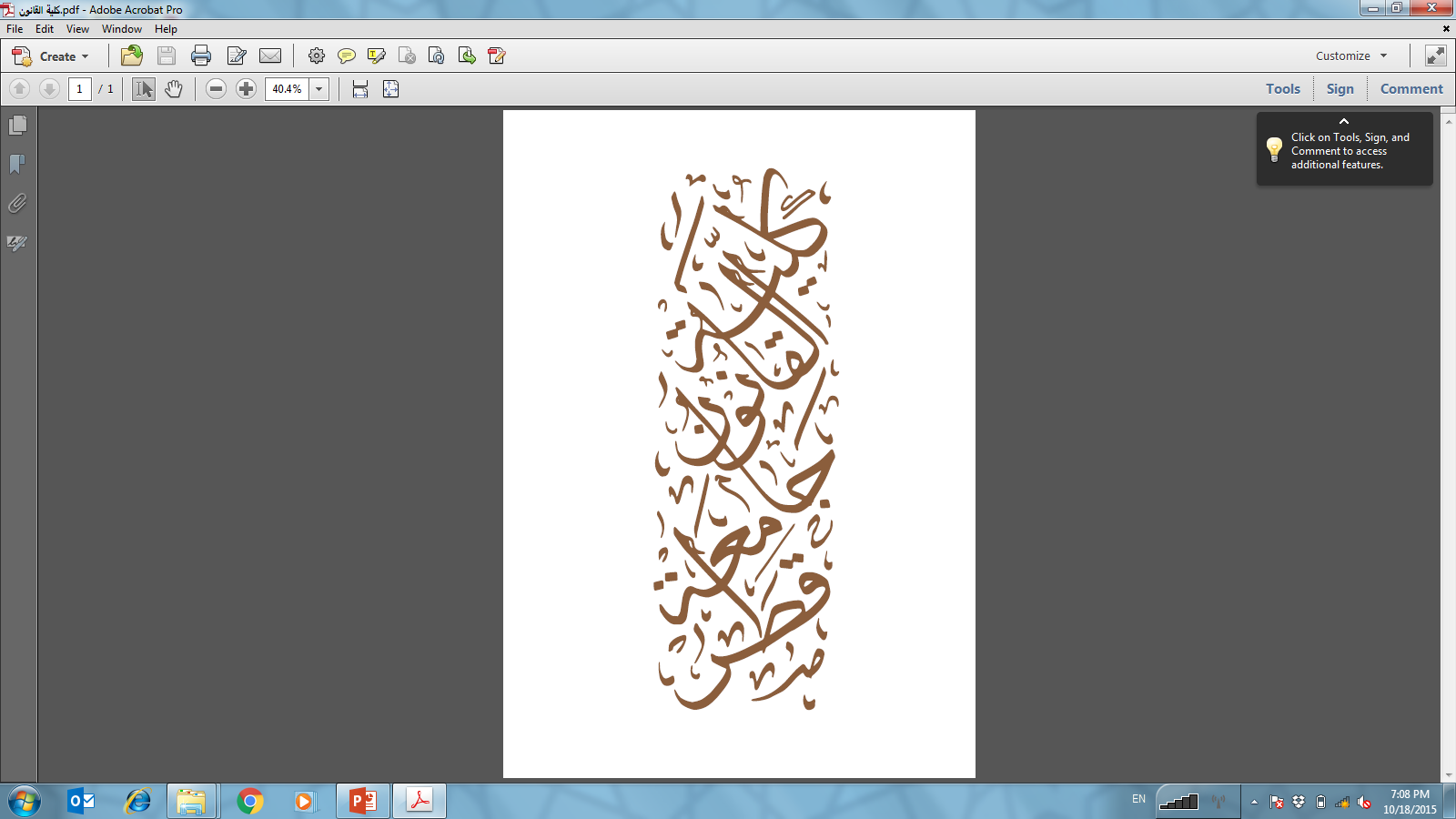 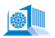 A better policy brief
Seeing Spots: Addressing the Silent Epidemic of Acne in Outlandia’s Youth
Acne is the most common chronic disease among adolescents in Outlandia (Outlandia Department of Health, 2010). Long considered a benign rite of passage, acne actually has far-reaching effects on the health and well being of adolescents, significantly affecting success in school, social relationships, and general quality of life. Yet large portions of the state’s population are unable to access treatment for acne. The Secretary of Health’s Report on Adolescents’ Dermatologic Health in Outlandia (2010) is a call to action for policymakers and health professionals to improve the health and wellbeing of Outlandia’s youth by increasing access to dermatologic care (“A Better Policy Brief”, Reproduced with permission of the Johns Hopkins Bloomberg School of Public Health, Baltimore, MD.)
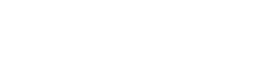 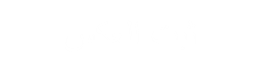 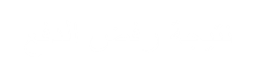 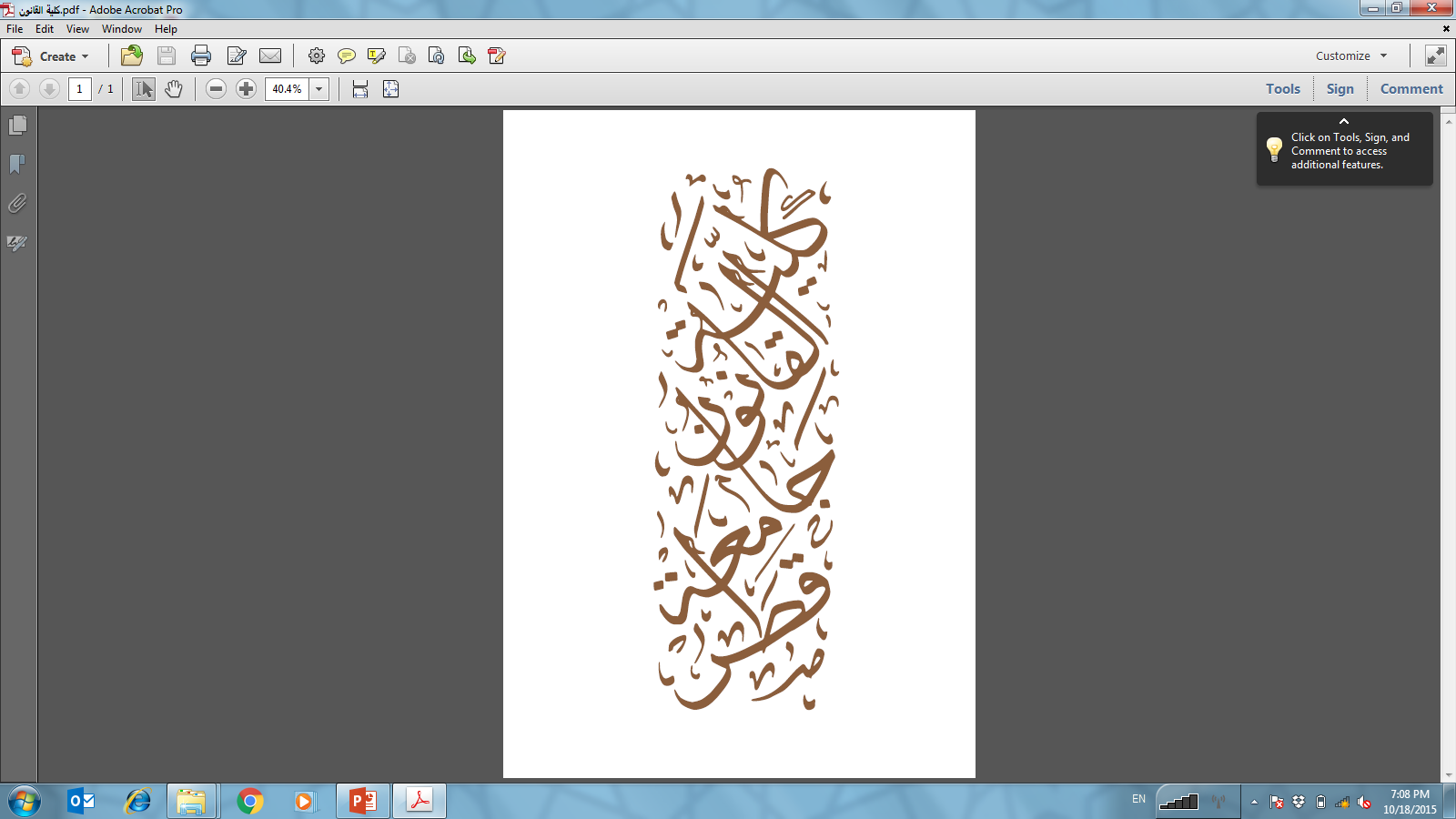 REMINDER
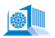 ADVOCACY POLICY BRIEF DUE DATE
October 28, 2021 at 8pm
Email to me: rbrown@qu.edu.qa
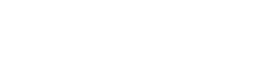 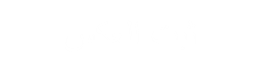 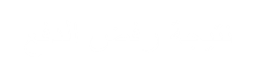 Questions?
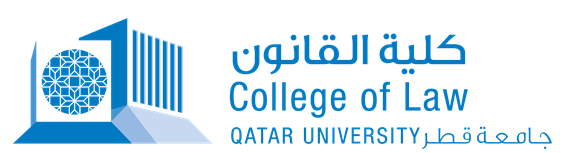 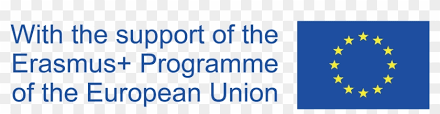